From Fire and Rescue Authorities to Police, Fire and Crime Commissioners A comparative study of governance structures on perceptions of accountability in England
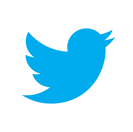 @KatarzynaLakoma
Katarzyna Lakoma, PhD candidate
Nottingham Trent University
International Research Society for Public Management, April 2022
P18: New researchers panel
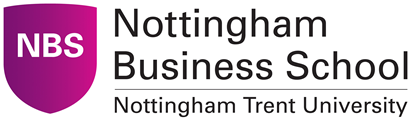 Governance and accountability in public services
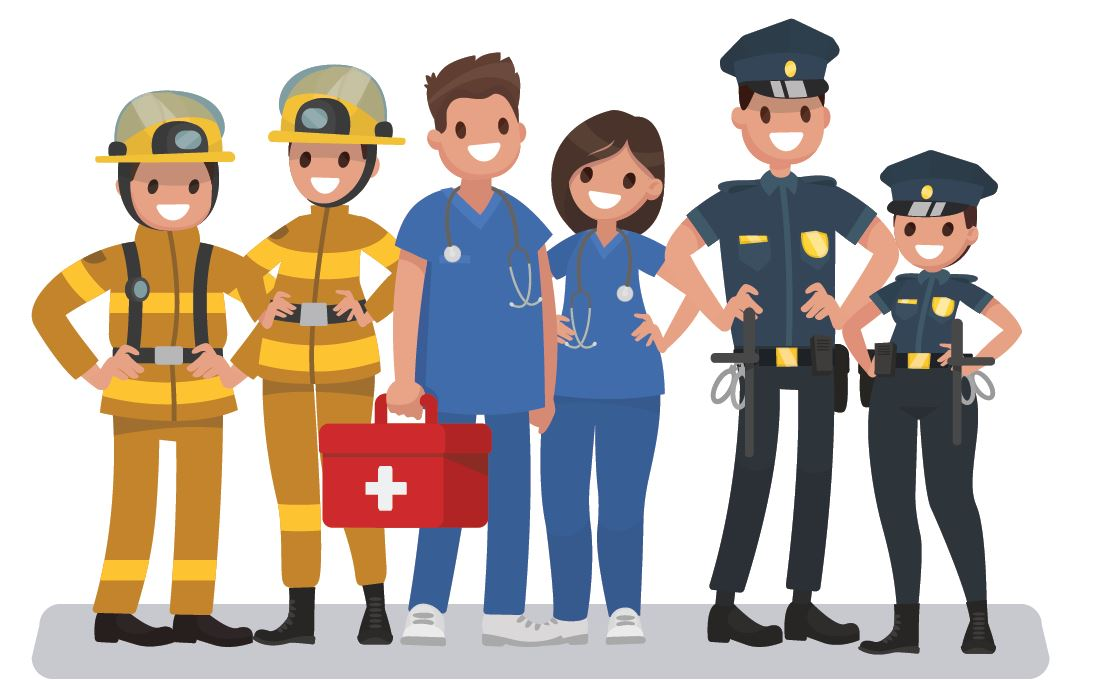 Public sector organisations have increasingly been held accountable by a constellation of institutions and standards (Denhardt and Denhardt 2015).
Two main mechanisms in English local government – conformance and performance (Goddard 2005, Ferry and Eckersley 2015)
Governance in the form of governing boards has been widely prevalent in the public services literature 
health boards (Peck 1995, Exworthy and Robinson 2001, Addicott 2008), 
police authorities replaced with PCCs (Davies and Johnson 2016, Murphy et al. 2017, Cooper 2020) and 
school governing bodies (Farrell 2005, Farrell et al. 2017). 
The desire to create more accountable public services through new governance structures in the UK (Murphy et al. 2019)
Little is known about the impact of changing governance structures on perceptions of accountability
Literature on fire services
Research context
Traditional long-standing governance model of the local fire and rescue authority, made up of local councillors
Since 2017, an alternative governance model to improve accountability in practice (Policing and Crime Act 2017)
Police and Crime Commissioners (PCCs) have been able to make a case to assume responsibility for the governance of fire and rescue services within their force areas and become Police, Fire and Crime Commissioners (PFCCs)
Creation of a new inspectorate (for all fire services)
Strenghtened focus on collaborative working across emergency services partners (for all fire services)
A patchwork of governance arrangements throughout England
Research question: How do internal stakeholders within the Fire and Rescue Services understand the notions of accountability in the context of the traditional governance arrangements and the new PFCC arrangements introduced by the Policing and Crime Act 2017?
Fig 1. Pre-Policing and Crime Act 2017
Fig 2. Post-Policing and Crime Act 2017
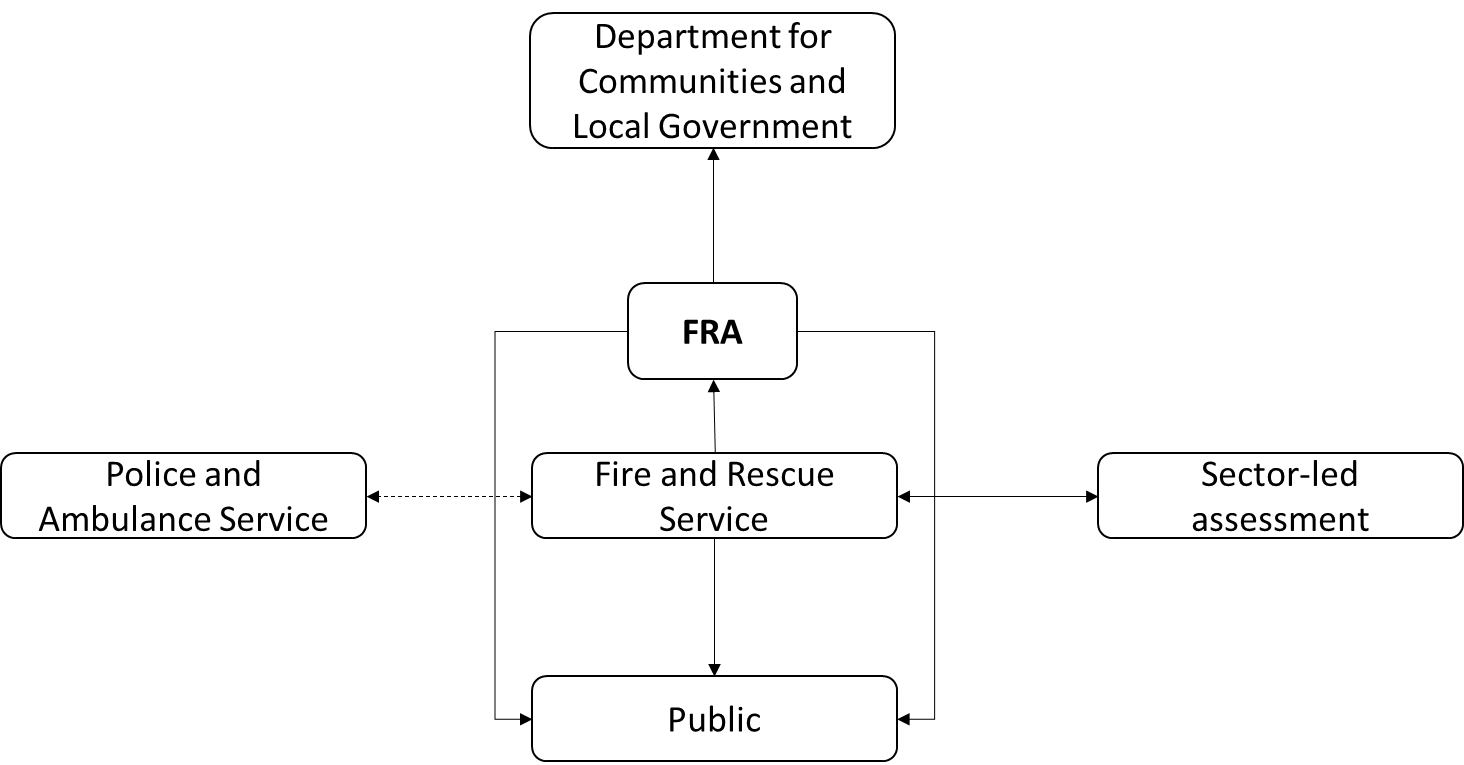 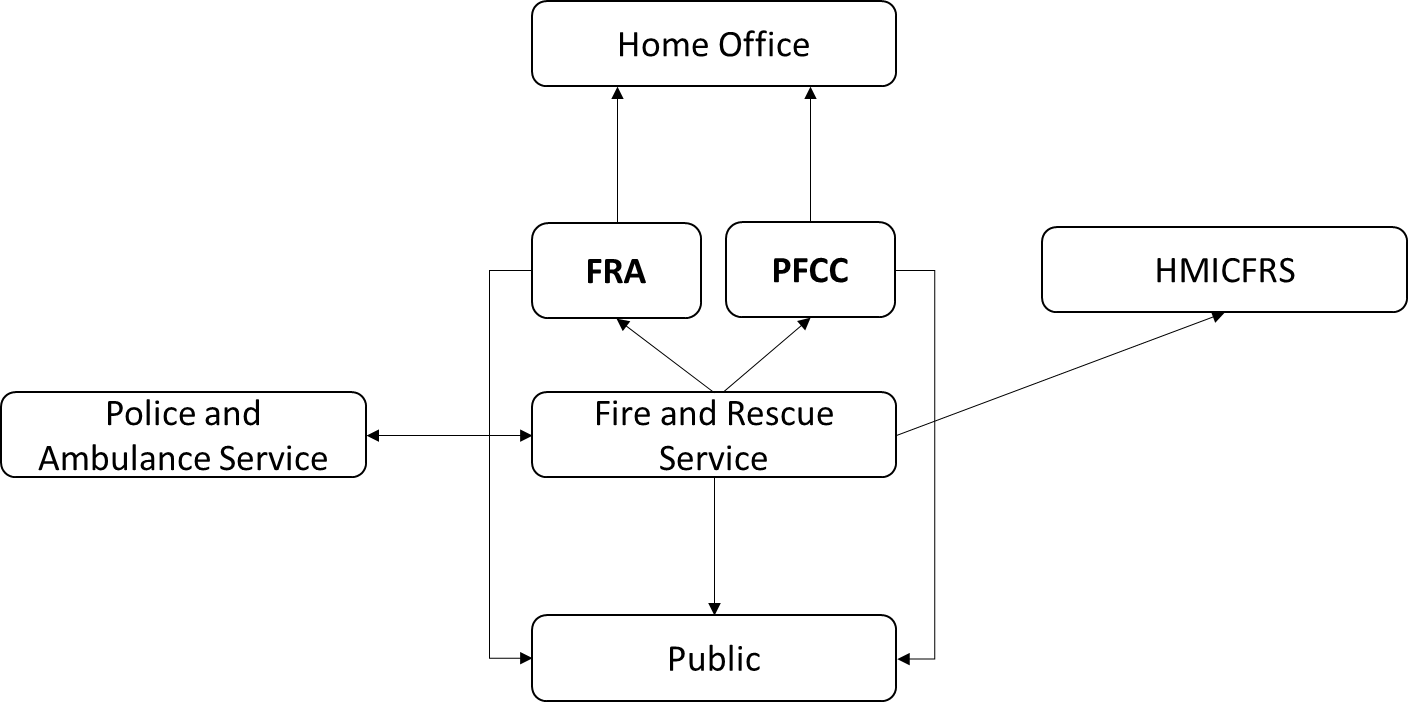 Methodology and methods
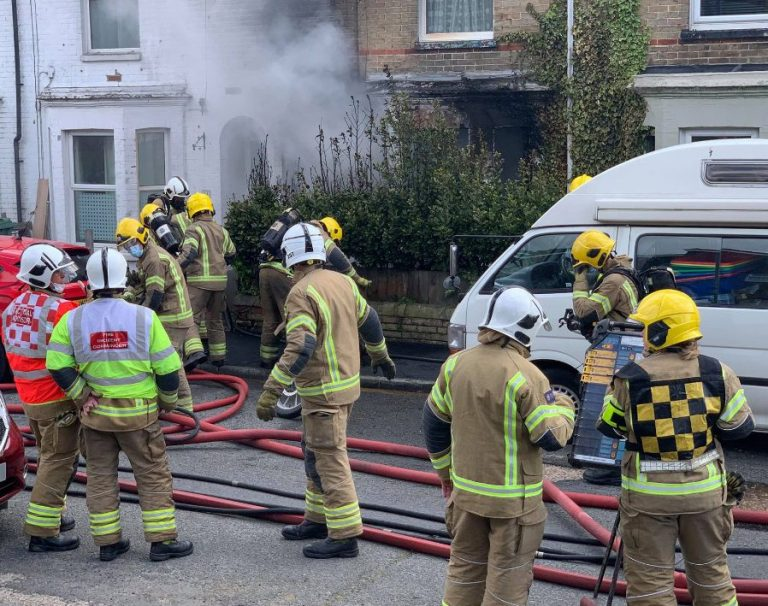 Public

Performance accountability - emergency response (turning up on time at accidents), protection, and prevention 
“we’re accountable to the public for providing the fire services, responding to fires but also preventing them”
(Director of Prevention and Protection)
Financial accountability – how public’s money is being spent 
“what we’re doing is spending taxpayers’ money and the taxpayer has every right to come in and be able to ask it”
 (Area Manager)
Political accountability – governing bodies are directly (new PFCC governance) or indirectly elected (traditional FRA governance)
“if you don’t like them [PFCC], you can get rid of them at the end of the day, and you can vote for somebody else” 
(Chief Fire Officer)
Findings
Governing bodies (FRA/PFCC)

Bureaucratic accountability- supervisory body
 “ultimately the authority are there to hold the organisation to account, they seek to assure our services on the public’s behalf” 
(Head of Governance and Strategy)

PFCC – streamlined, single source of accountability, however, political
 “I think it’s speeded up some of the decision making processes.  I think it’s removed some layers of bureaucracy. “
(Deputy Chief Fire Officer)
FRA – bureaucratic, slow decision-making, however, co-opted members bring extra scrutiny
“I think that the PCC being involved, I think that’s put some scrutiny upon the fire authority and around the governance”
(Area Manager)
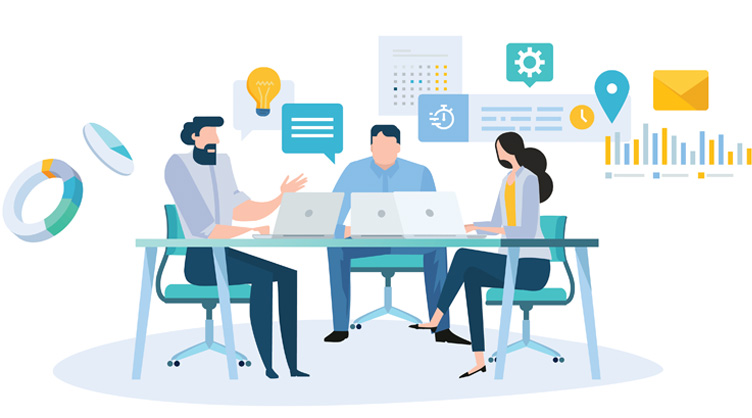 Findings
Central government

Legal accountability- required by the Fire and Rescue Services Act 2004 to follow the National Framework “
“[We are] directly [accountable] through to the fire minister, and things come from the national framework document, which is our sort of guiding light”
(Firefighter)
Performance accountability – the govt collects detailed information on incident data

Financial accountability – government grants (so called “revenue support grants” and ”top-up” funds)
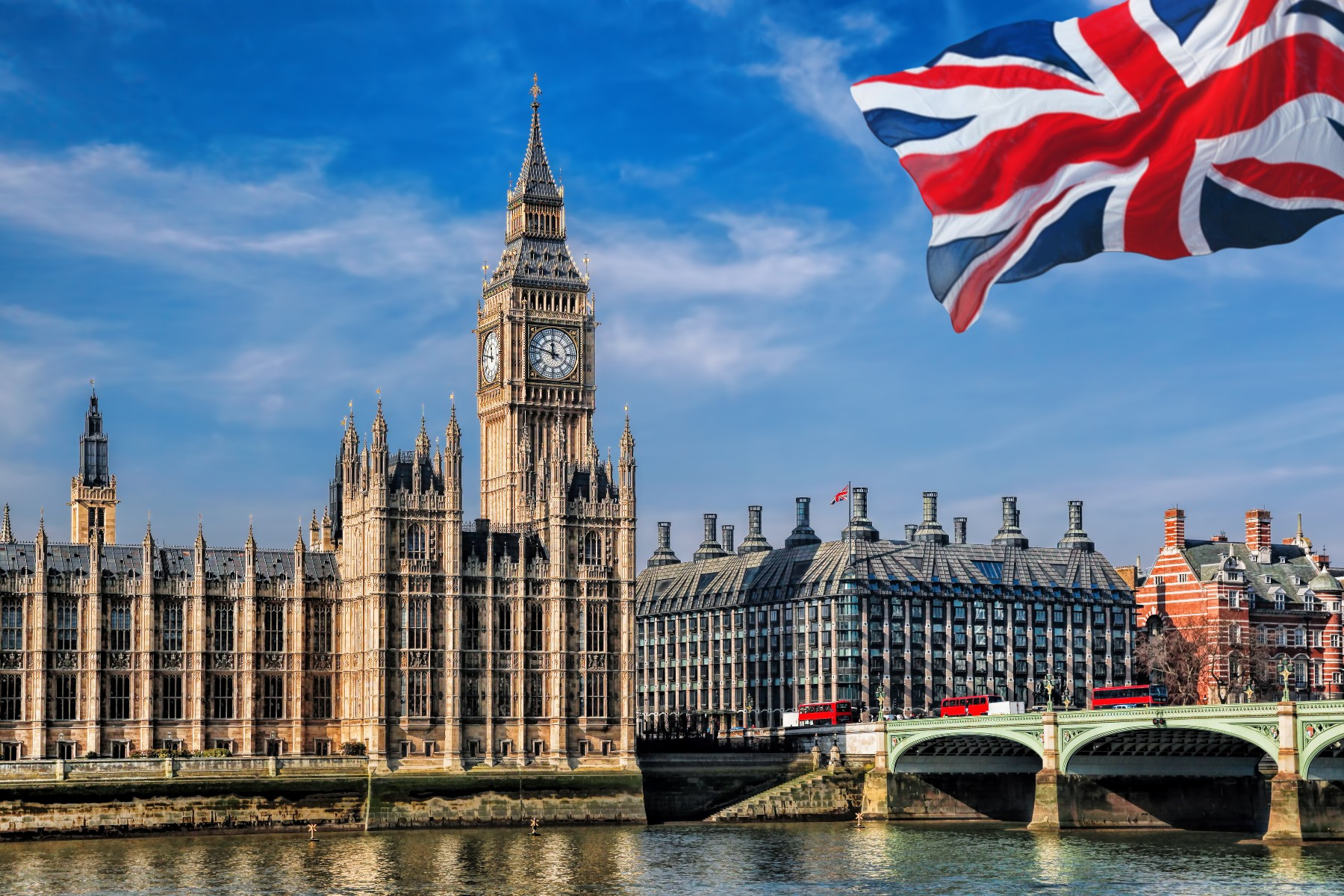 Findings
New inspectorate (HMICFRS)
Performance accountability - an increased focus on performance measurement 
“HMICFRS have almost had a far greater impact than anything local”
(Director of Response)
“Previously if there wasn’t any improvement made, there was not really any accountability held against that” 
(Area Manager)

Other emergency services 
(mainly police)
Professional accountability - deference to professional expertise when responding to incidents
PFCC “We’re scrutinised by the police and vice versa. The chief and the deputy chief constables, will question what’s happening in the fire and rescue service.”
(Chief Fire Officer)
FRA “We work in partnership with them [police], but we’re not accountable to them, unless it was a legal issue.”
(Assistant Chief Fire Officer)
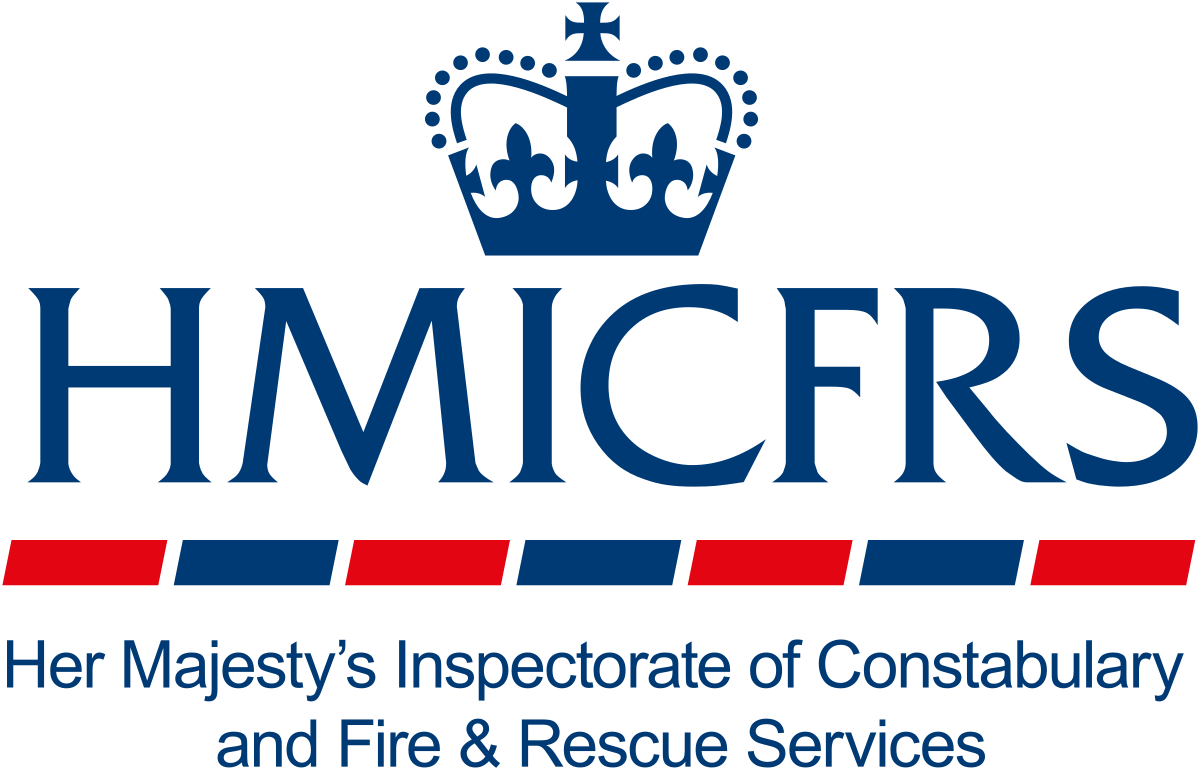 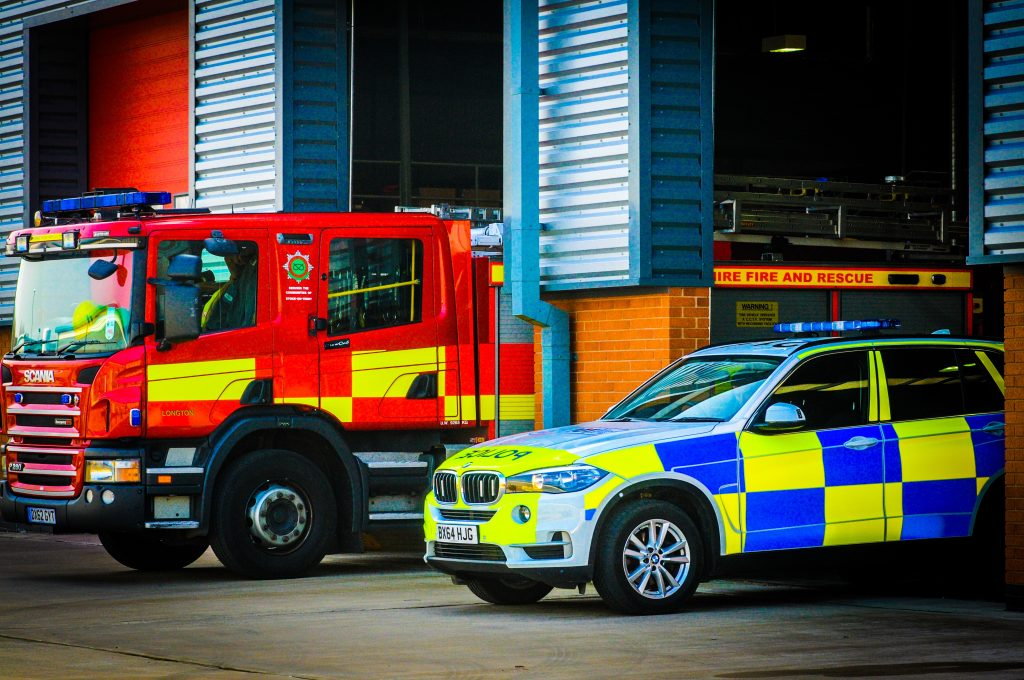 Findings
Conclusions
This study shows how public sector employees perceive accountability demands in an under-researched public service experiencing governance reforms.
Public governance structures shape accountability processes.
Examining situations where governance structures operate under changing and uncertain conditions can reveal how governance structures or institutions shape actors’ perceptions of accountability.
Directly elected individuals, such as mayors or commissioners, responsible for a public service can change accountability relationships in the following ways:
can add a new scrutiny dimension,
can enable the public to directly hold the politician to account in elections (however, they might be deeply ingrained in party politics),
can result in a lack of increased accountability to local communities.
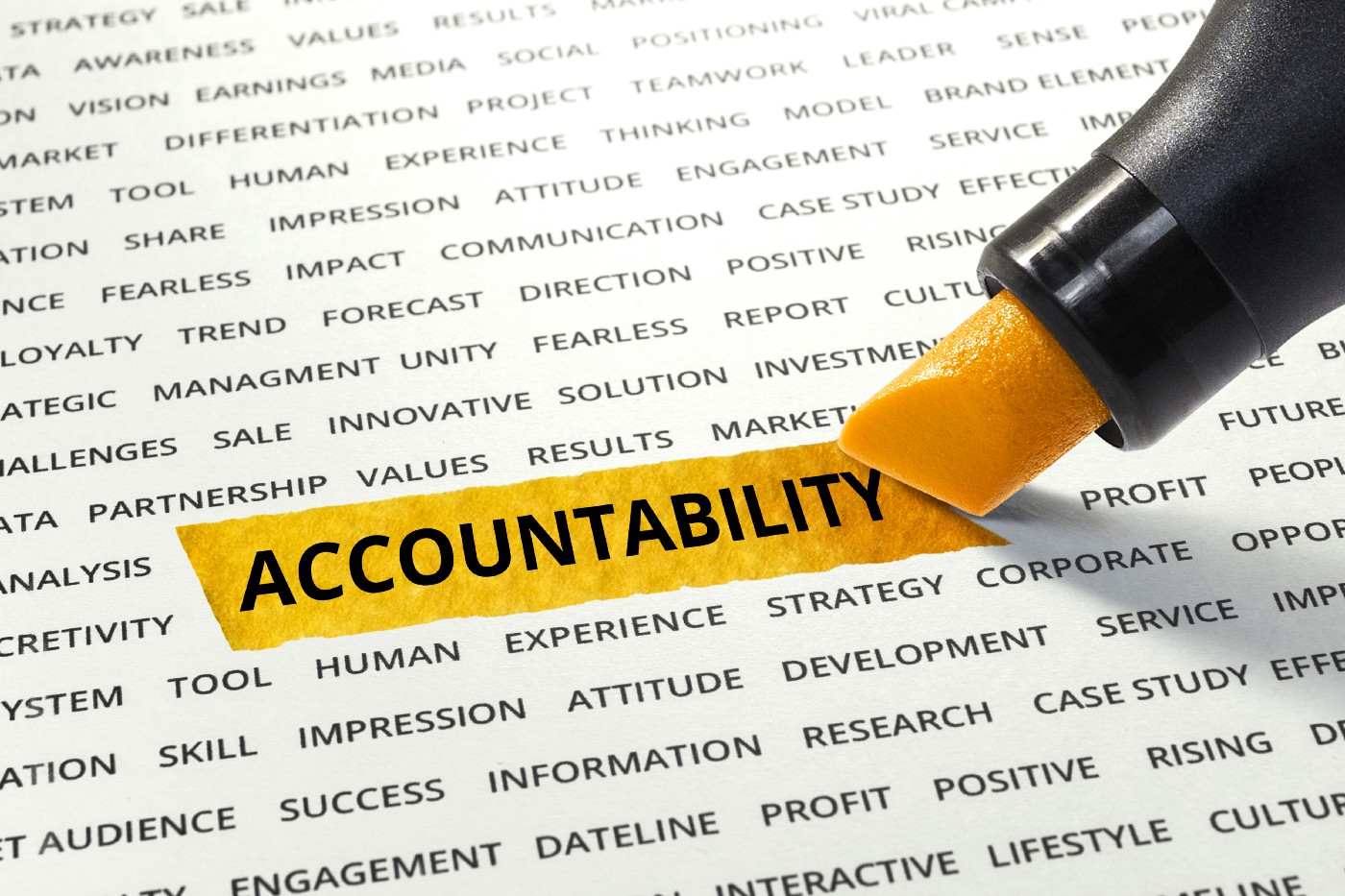 Thank you
Questions?/Comments?